HỆ THỐNG THÔNG TIN QUẢN LÝ GIÁO DỤC(http://c1.hcm.edu.vn)
Thành phố Hồ Chí Minh, Tháng 07/2017
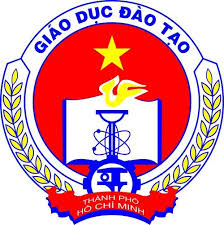 HƯỚNG DẪN
Hiệu trưởng quản lý, giám sát cơ sở dữ liệu 
trên hệ thống http://c1.hcm.edu.vn
2
A.
MÔ TẢ
3
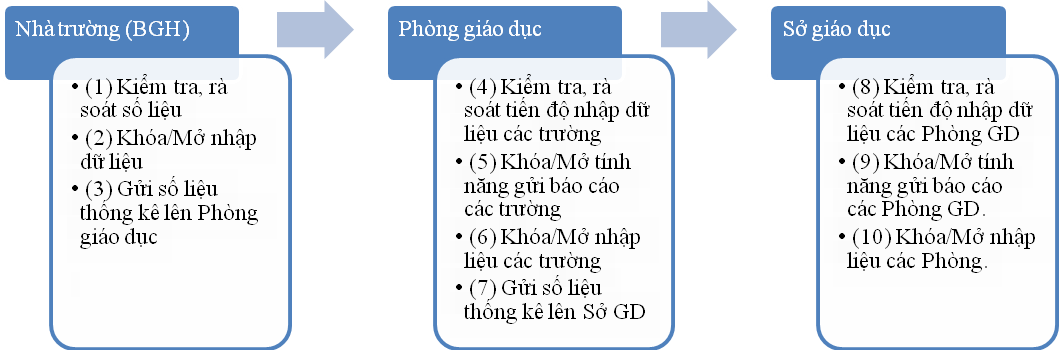 4
B.
HƯỚNG DẪN PHIÊN BẢN TRƯỜNG
5
1. Kiểm tra, rà soát số liệu
6
1. Kiểm tra, rà soát số liệu (tiếp)
a/ Hồ sơ trường:
- Khai báo chính xác thông tin trường và điểm trường (nếu có)
- Module thực hiện: PM Quản trị hệ thống/2.1 Thông tin trường
b/ Thông tin lớp học:
- Khai báo chính xác thuộc tính lớp học (điểm trường, quận/huyện, loại hình,…)
- Module thực hiện: PM Quản lý học sinh/1.5 Khai báo lớp học
7
1. Kiểm tra, rà soát số liệu (tiếp)
c/ Hồ sơ học sinh:
- Kiểm tra sĩ số học sinh các lớp, thông tin học sinh (khuyết tật, hòa nhập, …)
- Module hỗ trợ: PM Quản lý học sinh/6.2.1 Tổng hợp hồ sơ học sinh
- Module cập nhật: 
+ PM Quản lý học sinh/2.1 Quản lý hồ sơ học sinh
+ PM Quản lý học sinh/2.6 Cập nhật hồ sơ học sinh phục vụ báo cáo
8
1. Kiểm tra, rà soát số liệu (tiếp)
d/ Tiến độ cập nhật dữ liệu đánh giá học sinh:
- Module hỗ trợ: 
+ PM Quản lý học sinh/6.3.3 Thống kê tiến độ đánh giá điểm môn học
+ PM Quản lý học sinh/6.3.4 Thống kê tiến độ đánh giá định kỳ môn học
+ PM Quản lý học sinh/6.3.5 Thống kê tiến độ đánh giá năng lực, phẩm chất
- Danh sách học sinh thiếu dữ liệu được thống kê trong các module tương ứng
9
1. Kiểm tra, rà soát số liệu (tiếp)
e/ Đánh giá sơ bộ tính hợp lý số liệu thống kê:
- Module hỗ trợ: PM Quản lý học sinh/6.4 Thống kê đánh giá
+ Thống kê đánh giá chất lượng môn học theo khối/lớp
+ Thống kê đánh giá năng lực theo khối/lớp
+ Thống kê đánh giá phẩm chất theo khối/lớp
- Dựa trên số liệu thống kê, BGH kịp thời điều chỉnh nếu phát hiện bất thường.
10
1. Kiểm tra, rà soát số liệu (tiếp)
f/ Kiểm tra tính chính xác dữ liệu trên hệ thống:
- Module hỗ trợ: PM Quản lý học sinh/6.3.1 Nhật ký sửa điểm
- Hỗ trợ bộ lọc thông tin theo: trạng thái dữ liệu (nhập/sửa/xóa), lớp, môn học, giáo viên, khoảng thời gian, thời điểm đánh giá
11
2. Khóa/Mở nhập dữ liệu
- Module thực hiện: PM Quản trị hệ thống/4.3 Khóa nhập liệu
- Kết thúc thời hạn nhập dữ liệu, BGH tiến hành khóa nhập liệu để đảm bảo an toàn dữ liệu trên hệ thống.
- Việc khóa nhập dữ liệu vẫn cho phép giáo viên xem và trích xuất dữ liệu nhưng giáo viên không thể tiến hành nhập/sửa/xóa dữ liệu.
- Nếu cần điều chỉnh, giáo viên liên hệ BGH để được mở tính năng nhập liệu.
12
3. Gửi số liệu thống kê lên Phòng GD
- Module thực hiện: tương ứng mỗi thời điểm báo cáo (đầu năm, giữa năm, cuối năm) và biểu mẫu báo cáo (ngoại ngữ, …) hệ thống cung cấp module gửi báo cáo lên Phòng GD.
- BGH tích chọn “gửi báo cáo” lên Phòng GD và xác nhận thao tác gửi.
# Lưu ý: 
+ Thời điểm nhà trường xác nhận gửi báo cáo, hệ thống tự động khóa tính năng báo cáo tại trường và ghi nhận thời điểm báo cáo.
+ Nếu nhà trường cần điều chỉnh, cập nhật lại số liệu. BGH liên hệ Phòng GD để được mở tính năng gửi báo cáo.
13
HỖ TRỢ
PHẠM VĂN MINH
(0987 819 338)
- PGD&ĐT Quận 2
- PGD&ĐT Quận 9
 PGD&ĐT Thủ Đức
- PGD&ĐT Củ Chi
TÔ BÁ QUYỀN
(0932 253 653)
 PGD&ĐT Quận 1
- PGD&ĐT Quận 10
 PGD&ĐT Tân Phú
 PGD&ĐT Bình Tân
- PGD&ĐT Bình Chánh
NGUYỄN SƠN TÙNG
(0989 595 633)
- PGD&ĐT Quận 12
 PGD&ĐT Bình Thạnh
 PGD&ĐT Phú Nhuận
- PGD&ĐT Cần Giờ
14
HỖ TRỢ
PHẠM TUẤN ANH
(0964 349 366)
 PGD&ĐT Gò Vấp
 PGD&ĐT Quận 3
 PGD&ĐT Quận 5
 PGD&ĐT Hóc Môn
 PGD&ĐT Nhà Bè
HỒ DUY ÁI
(0934 563 224)
- PGD&ĐT Quận 8
- PGD&ĐT Quận 11
- PGD&ĐT Tân Bình
VÕ MINH HIẾU
(0947 733 359)
- PGD&ĐT Quận 4
- PGD&ĐT Quận 6
- PGD&ĐT Quận 7
15
TRÂN TRỌNG CÁM ƠN!
16